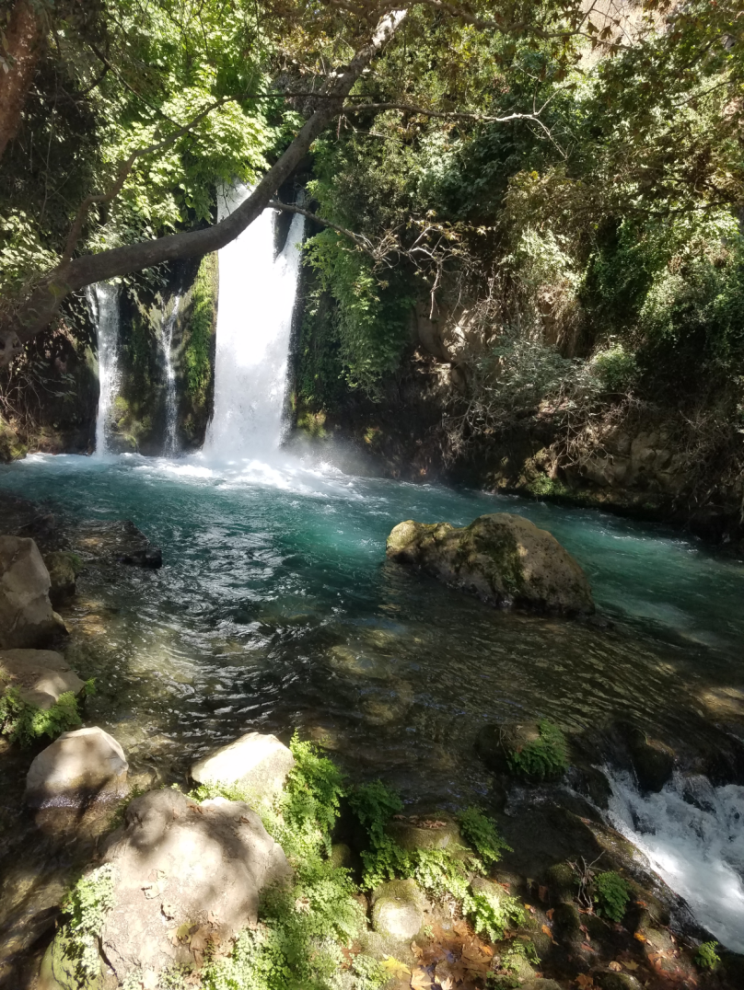 Nouveau Testament 
Interlinéaire Grec – Français
 Écoutez et apprenez le grec du Nouveau Testament
Apocalypse de JeanChapitre 2
מְקוֹר מַיִם חַיִּים 
ἡ πηγή ὕδατος ζωῆς 
The Spring of Living Water 
생명수 샘  生命水的泉源
La Fuente de Agua Viva
La Source d'Eau Vive
Die Quelle Lebendigen Wassers 
Fonte de Água Viva
‎ يَنْبُوعَ الْمِيَاهِ الْحَيَّةِ،
Préparé et récité par Ezra Kim, Ph.D.
Apocalypse 2:1 


1   Τῷ ἀγγέλῳ τῆς ἐν  Ἐφέσῳ ἐκκλησίας γράψον· 
        à le       ange        de la    à        Ephèse             Église               ecris

  Τάδε λέγει ὁ κρατῶν τοὺς ἑπτὰ ἀστέρας ἐν τῇ  δεξιᾷ  αὐτοῦ, 
       ce          dit     celui qui tient        les         sept         étoiles     dans  la   main droite    sa  

   ὁ περιπατῶν ἐν μέσῳ τῶν ἑπτὰ λυχνιῶν τῶν χρυσῶν· 
  celui  qui marche         au   milieu      des      sept     chandeliers     des         ors
 


NEG 2:1 Ecris à l'ange de l'Église d'Ephèse: Voici ce que dit celui qui tient les sept étoiles dans sa main droite, celui qui marche au milieu des sept chandeliers d'or:
BFC 2:1 «Écris à l'ange de l'Église d'Éphèse: «Voici ce que déclare celui qui tient les sept étoiles dans sa main droite et qui marche au milieu des sept lampes d'or:
Apocalypse 2:2-3 
2 οἶδα τὰ ἔργα σου καὶ τὸν κόπον καὶ τὴν ὑπομονήν σου
je connais  les œuvres   ses     et       le      travail      et       la      persévérance     ta
       καὶ ὅτι οὐ δύνῃ βαστάσαι κακούς, καὶ ἐπείρασας 
            et    que   ne   tu peux    supporter    les méchants   et     tu as éprouvé  
        τοὺς λέγοντας ἑαυτοὺς ἀποστόλους καὶ οὐκ εἰσὶν 
            ceux qui      disent              se                   apôtres               et   ne pas   sont
     καὶ  εὗρες  αὐτοὺς ψευδεῖς,                     3  καὶ ὑπομονὴν ἔχεις 
         et  tu as trouvés     les           menteurs                                          et      persévérance     tu as    
       καὶ ἐβάστασας  διὰ   τὸ ὄνομά μου καὶ  οὐ   κεκοπίακες. 
            et     tu as souffert  à cause de  le     nom        mon    et   ne pas  tu t'es point lassé 
 
NEG 2:2 Je connais tes oeuvres, ton travail, et ta persévérance. Je sais que tu ne peux supporter les méchants; que tu as éprouvé ceux qui se disent apôtres et qui ne le sont pas, et que tu les as trouvés menteurs; 3 que tu as de la persévérance, que tu as souffert à cause de mon nom, et que tu ne t'es point lassé.
BFC 2:2 Je connais ton activité, la peine que tu t'es donnée et ta persévérance. Je sais que tu ne peux pas supporter les méchants; tu as mis à l'épreuve ceux qui se disent apôtres mais ne le sont pas et tu as démasqué leur imposture. 3 Tu as de la persévérance, tu as souffert à cause de moi et tu ne t'es pas découragé.
Apocalypse 2:4-5 


4   ἀλλ᾽ ἔχω κατὰ σοῦ ὅτι τὴν ἀγάπην σου τὴν πρώτην
       mais      j'ai    contre     toi    que     le       amour        ton      le      premier 
  ἀφῆκες.            5  μνημόνευε οὖν πόθεν πέπτωκας καὶ μετανόησον 
tu as abandonné                   souviens -toi     donc     d'où       tu es tombé      et        repens –toi    
   καὶ τὰ πρῶτα ἔργα ποίησον· εἰ  δὲ μή, ἔρχομαί σοι καὶ κινήσω 
      et    les  premières œuvres     pratique     si  mais  non    je viendrai   à toi    et      j'ôterai      
    τὴν λυχνίαν σου ἐκ τοῦ τόπου αὐτῆς, ἐὰν μὴ μετανοήσῃς.       
        le    chandelier     ton    de     la        place         sa            si   ne pas   tu te repentes

             NEG 2:4 Mais ce que j'ai contre toi, c'est que tu as abandonné ton premier amour. 5 Souviens -toi donc d'où tu es tombé, repens -toi, et pratique tes premières oeuvres; sinon, je viendrai à toi, et j'ôterai ton chandelier de sa place, à moins que tu ne te repentes. / BFC 2:4 Mais j'ai un reproche à te faire: tu ne m'aimes plus comme au commencement. 5 De quelle hauteur tu es tombé! Prends-en conscience, change d'attitude et agis comme tu l'as fait au commencement. Si tu refuses de changer, je viendrai à toi et j'enlèverai ta lampe de sa place.
Apocalypse 2:6-7 


6 ἀλλὰ τοῦτο ἔχεις, ὅτι μισεῖς τὰ ἔργα τῶν Νικολαϊτῶν
  pourtant    ceci         tu as     que    tu hais   les  œuvres  des         Nicolaïtes 
     ἃ   κἀγὼ  μισῶ.                 7   Ὁ ἔχων οὖς  ἀκουσάτω 
 ce que  je aussi    je hais                               celui  qui a    oreille        entende
  τί  τὸ πνεῦμα λέγει ταῖς ἐκκλησίαις. Τῷ νικῶντι   δώσω  αὐτῷ 
ce que  l'Esprit               dit        aux          Églises          à celui qui vaincra  je donnerai   à lui       
φαγεῖν ἐκ τοῦ ξύλου τῆς ζωῆς, ὅ ἐστιν ἐν τῷ παραδείσῳ τοῦ θεοῦ.       
à manger   de         l'arbre           de       vie      qui   est    dans  le           paradis             de     Dieu

             NEG 2:6 Tu as pourtant ceci, c'est que tu hais les oeuvres des Nicolaïtes, oeuvres que je hais aussi. 7 Que celui qui a des oreilles entende ce que l'Esprit dit aux Églises: À celui qui vaincra je donnerai à manger de l'arbre de vie, qui est dans le paradis de Dieu. / BFC 2:6 Cependant, tu as ceci en ta faveur: tout comme moi, tu détestes ce que font les Nicolaïtes. 7 «Que chacun, s'il a des oreilles, écoute bien ce que l'Esprit dit aux Églises! «A ceux qui auront remporté la victoire je donnerai à manger les fruits de l'arbre de la vie qui se trouve dans le jardin de Dieu.»
Apocalypse 2:6-7 


6 ἀλλὰ τοῦτο ἔχεις, ὅτι μισεῖς τὰ ἔργα τῶν Νικολαϊτῶν
mais      j'ai    contre     toi    que     le       amour        ton      le      premier 
     ἃ κἀγὼ μισῶ.                    7   Ὁ ἔχων οὖς ἀκουσάτω 
tu as abandonné                   souviens -toi     donc     d'où       tu es tombé      et        repens –toi    
τί τὸ πνεῦμα λέγει ταῖς ἐκκλησίαις. Τῷ νικῶντι δώσω αὐτῷ 
 (Rev. 2:7 BGT)     
 et    les  premières œuvres     pratique      si   et   non    je viendrai   à toi    et      j'ôterai      
    τὴν λυχνίαν σου ἐκ τοῦ τόπου αὐτῆς, ἐὰν μὴ μετανοήσῃς.       
        le    chandelier     ton    de     la        place         sa            si   ne pas   tu te repentes

             NEG 2:6 Tu as pourtant ceci, c'est que tu hais les oeuvres des Nicolaïtes, oeuvres que je hais aussi.

BFC Revelation 2:6 Cependant, tu as ceci en ta faveur: tout comme moi, tu détestes ce que font les Nicolaïtes.
Apocalypse 2:8-9 
 8   Καὶ τῷ ἀγγέλῳ τῆς ἐν Σμύρνῃ ἐκκλησίας γράψον· 
          et     à le      ange        de la   à       Smyrne              Église            ecris    
 Τάδε λέγει ὁ πρῶτος καὶ ὁ ἔσχατος, ὃς ἐγένετο νεκρὸς 
      ce          dit      le    premier      et     le     dernier   celui qui    était           mort  
   καὶ ἔζησεν·                      9   οἶδά σου τὴν θλῖψιν καὶ τὴν πτωχείαν, 
      et    est revenu                                  je connais  ton      la     affliction    et       la        pauvreté 
 ἀλλὰ πλούσιος εἶ, καὶ τὴν βλασφημίαν ἐκ τῶν λεγόντων Ἰουδαίους 
   mais          riche          tu es   et       la           calomnie            de   ceux     qui disent               Juifs    
εἶναι ἑαυτοὺς καὶ οὐκ εἰσὶν ἀλλὰ συναγωγὴ τοῦ σατανᾶ.     
   être             se                et     ne pas     sont        mais       une synagogue       de         Satan

NEG 2:8 Ecris à l'ange de l'Église de Smyrne: Voici ce que dit le premier et le dernier, celui qui était mort, et qui est revenu à la vie: 9 Je connais ton affliction et ta pauvreté (bien que tu sois riche), et les calomnies de la part de ceux qui se disent Juifs et ne le sont pas, mais qui sont une synagogue de Satan. / BFC 2:8 «Écris à l'ange de l'Église de Smyrne: «Voici ce que déclare celui qui est le premier et le dernier, celui qui était mort et qui est revenu à la vie: 9 Je connais ta détresse et ta pauvreté - mais en réalité tu es riche! - Je sais le mal que disent de toi ceux qui se prétendent Juifs mais ne le sont pas: ils sont une assemblée de Satan!
Apocalypse 2:10 

   10       μηδὲν φοβοῦ ἃ  μέλλεις πάσχειν. 
                     ne pas       crains  ce que     tu vas          souffrir 
 ἰδοὺ μέλλει βάλλειν ὁ διάβολος ἐξ ὑμῶν εἰς φυλακὴν 
   voici        il va          jeter          le       diable    d'entre  vous    en        prison 
     ἵνα  πειρασθῆτε καὶ  ἕξετε   θλῖψιν ἡμερῶν δέκα. 
  afin que  vous soyez éprouvés    et vous aurez  tribulation   de jours       dix 
 γίνου πιστὸς ἄχρι θανάτου, καὶ δώσω σοι τὸν στέφανον τῆς ζωῆς. 
     sois        fidèle    jusqu'à        mort          et   je donnerai  te      la        couronne        de      vie  

NEG 2:10 Ne crains pas ce que tu vas souffrir. Voici, le diable jettera quelques-uns d'entre vous en prison, afin que vous soyez éprouvés, et vous aurez une tribulation de dix jours. Sois fidèle jusqu'à la mort, et je te donnerai la couronne de vie. / BFC 2:10 Ne crains pas ce que tu vas souffrir. Écoute: le diable va vous mettre à l'épreuve en jetant plusieurs d'entre vous en prison; on vous persécutera pendant dix jours. Sois fidèle jusqu'à la mort, et je te donnerai la couronne de victoire, la vie éternelle.
Apocalypse 2:11-12 



11  Ὁ   ἔχων οὖς ἀκουσάτω τί τὸ πνεῦμα λέγει ταῖς 
  que celui    qui a  oreille      entende     ce que  l'Esprit                dit        aux
 ἐκκλησίαις.  Ὁ νικῶν  οὐ μὴ ἀδικηθῇ ἐκ τοῦ θανάτου τοῦ δευτέρου. 
        Églises        celui qui vaincra  ne  pas     subiront     de     la          mort             la        seconde
12     Καὶ τῷ ἀγγέλῳ τῆς ἐν Περγάμῳ ἐκκλησίας γράψον· 
               et    à le       ange       de le    à        Pergame             Église                ecris   
 Τάδε λέγει ὁ ἔχων τὴν ῥομφαίαν τὴν δίστομον  τὴν ὀξεῖαν·  
      ce        dit     celui  qui a       la             épée            la    à deux tranchants     la         aiguë 

 	NEG 2:11 Que celui qui a des oreilles entende ce que l'Esprit dit aux Églises: Celui qui vaincra n'aura pas à souffrir la seconde mort. 12 Ecris à l'ange de l'Église de Pergame: Voici ce que dit celui qui a l'épée aiguë, à deux tranchants: / BFC 2:11 «Que chacun, s'il a des oreilles, écoute bien ce que l'Esprit dit aux Églises! «Ceux qui auront remporté la ictoire ne subiront pas la seconde mort.» 12 «Écris à l'ange de l'Église de Pergame: «Voici ce que déclare celui qui possède l'épée aiguë à deux tranchants:
Apocalypse 2:13 



13 οἶδα ποῦ κατοικεῖς, ὅπου ὁ θρόνος τοῦ σατανᾶ, 
       je sais    où     tu demeures      là où    le    trône          de       Satan 
 καὶ κρατεῖς τὸ ὄνομά μου καὶ οὐκ ἠρνήσω τὴν πίστιν μου
   et     tu retiens    le      nom       mon    et   ne pas  tu as renié    la      fidélité     ma 
   καὶ ἐν ταῖς ἡμέραις Ἀντιπᾶς ὁ μάρτυς μου ὁ πιστός μου, 
  même    aux             jours          d'Antipas    le    témoin     mon   le    fidèle      mon 
      ὃς ἀπεκτάνθη  παρ᾽ ὑμῖν, ὅπου ὁ σατανᾶς κατοικεῖ. 
        qui  a été mis à mort   chez    vous        là où    le       Satan           demeure

NEG 2:13 Je sais où tu demeures, je sais que là est le trône de Satan. Tu retiens mon nom, et tu n'as pas renié ma foi, même aux jours d'Antipas, mon témoin fidèle, qui a été mis à mort chez vous, là où Satan a sa demeure.
BFC 2:13 Je sais où tu demeures: là où Satan a son trône. Tu es fermement attaché à moi et tu n'as pas renié la foi en moi, même à l'époque où Antipas, mon témoin fidèle, a été mis à mort chez vous, là où Satan demeure.
Apocalypse 2:14-15 
14  ἀλλ᾽ ἔχω κατὰ σοῦ ὀλίγα ὅτι ἔχεις ἐκεῖ κρατοῦντας 
        mais      j'ai     contre   toi   quelque chose que  tu as      là    des gens attachés    
  τὴν διδαχὴν Βαλαάμ, ὃς ἐδίδασκεν τῷ Βαλὰκ βαλεῖν 
    à la      doctrine     de Balaam     qui      enseignait        à         Balak    à mettre  
    σκάνδαλον ἐνώπιον τῶν υἱῶν Ἰσραὴλ φαγεῖν   εἰδωλόθυτα 
  pierre d'achoppement    devant          les        fils       d'Israël     à manger   sacrifices offerts aux idoles
    καὶ πορνεῦσαι.                       15    οὕτως ἔχεις καὶ σὺ κρατοῦντας    
      et   à se livrer à l'immoralité                                         de même    tu as   aussi  toi   des gens attachés    
                  τὴν διδαχὴν [τῶν] Νικολαϊτῶν ὁμοίως. 
                           à la     doctrine          des           Nicolaïtes       pareillement

NEG 2:14 Mais j'ai quelque chose contre toi, c'est que tu as là des gens attachés à la doctrine de Balaam, qui enseignait à Balak à mettre une pierre d'achoppement devant les fils d'Israël, pour qu'ils mangent des viandes sacrifiées aux idoles et qu'ils se livrent à la débauche. 15 De même, toi aussi, tu as des gens attachés pareillement à la doctrine des Nicolaïtes.
BFC 2:14 Cependant, j'ai quelques reproches à te faire: tu as chez toi des gens attachés à la doctrine de Balaam. Celui-ci incitait Balac à tendre un piège aux Israélites en les poussant à manger de la viande provenant de sacrifices offerts aux idoles et à se livrer à l'immoralité. 15 De même, tu as également chez toi des gens attachés à la doctrine des Nicolaïtes.
Apocalypse 2:16-17 
 16    μετανόησον οὖν· εἰ δὲ μή, ἔρχομαί σοι ταχὺ καὶ        
                    repens -toi           donc      si  mais  non       je viendrai    à toi   bientôt    et
 πολεμήσω μετ᾽ αὐτῶν ἐν τῇ ῥομφαίᾳ τοῦ στόματός μου.    
    je combattrai     avec         eux        avec      l'épée                   de la        bouche           ma
17  Ὁ ἔχων οὖς ἀκουσάτω τί τὸ πνεῦμα λέγει ταῖς ἐκκλησίαις. Τῷ νικῶντι 
 que celui  qui a  oreille        entende    ce que   l'Esprit                  dit          aux          Églises           à celui   qui vaincra
δώσω αὐτῷ τοῦ μάννα τοῦ κεκρυμμένου καὶ δώσω αὐτῷ ψῆφον λευκήν, 
je donnerai  à lui      de la     manne       la               cachée                   et  je donnerai     à lui      un caillou       blanc  
καὶ ἐπὶ τὴν ψῆφον ὄνομα καινὸν γεγραμμένον ὃ οὐδεὶς οἶδεν  εἰ μὴ ὁ λαμβάνων.      
  et     sur    le        caillou     un nom    nouveau             est écrit      que personne ne connaît   sauf   celui qui reçoit   
	NEG 2:16 Repens -toi donc; sinon, je viendrai à toi bientôt, et je les combattrai avec l'épée de ma bouche. 17 Que celui qui a des oreilles entende ce que l'Esprit dit aux Églises: À celui qui vaincra je donnerai de la manne cachée, et je lui donnerai un caillou blanc; et sur ce caillou est écrit un nom nouveau, que personne ne connaît, si ce n'est celui qui le reçoit. / BFC 2:16 Change donc d'attitude. Sinon, je viendrai à toi bientôt et je combattrai ces gens avec l'épée qui sort de ma bouche. 17 «Que chacun, s'il a des oreilles, écoute bien ce que l'Esprit dit aux Églises! «A ceux qui auront remporté la victoire je donnerai de la manne cachée. Je donnerai aussi à chacun d'eux un caillou blanc sur lequel est inscrit un nom nouveau, que personne ne connaît à part celui qui le reçoit.»
Apocalypse 2:18-19 
18 Καὶ τῷ ἀγγέλῳ τῆς ἐν Θυατείροις ἐκκλησίας γράψον· 
         et    à le     ange         de la   à        Thyatire                 Église                ecris    
  Τάδε λέγει ὁ υἱὸς τοῦ θεοῦ, ὁ ἔχων τοὺς ὀφθαλμοὺς 
      ce           dit       le    Fils      de      Dieu  celui   qui a       les               yeux  
  αὐτοῦ ὡς φλόγα πυρὸς καὶ οἱ πόδες αὐτοῦ ὅμοιοι  χαλκολιβάνῳ·  
       ses    comme  flamme    de feu      et     les     pieds        ses      semblables  à de l'airain ardent 
 19  οἶδά σου τὰ ἔργα καὶ τὴν ἀγάπην καὶ τὴν πίστιν καὶ τὴν διακονίαν 
     je connais   tes    les  œuvres   et      le        amour         et      la     fidélité       et      le          service  
καὶ τὴν ὑπομονήν σου, καὶ τὰ ἔργα σου τὰ ἔσχατα πλείονα τῶν πρώτων.
  et      la      persévérance     ta          et    les  oeuvres   tes   les   dernières plus nombreuses  que les premières 
	NEG 2:18 Ecris à l'ange de l'Église de Thyatire: Voici ce que dit le Fils de Dieu, celui qui a les yeux comme une flamme de feu, et dont les pieds sont semblables à de l'airain ardent: 19 Je connais tes oeuvres, ton amour, ta foi, ton fidèle service, ta constance, et tes dernières oeuvres plus nombreuses que les premières.
BFC  2:18 «Écris à l'ange de l'Église de Thyatire: «Voici ce que déclare le Fils de Dieu, celui dont les yeux flamboient comme du feu et dont les pieds brillent comme du bronze poli. 19 Je connais ton activité, ton amour, ta fidélité, ton esprit de service et ta persévérance. Je sais que tu es encore plus actif maintenant qu'au commencement.
Apocalypse 2:20-21 
 20   ἀλλ᾽ ἔχω κατὰ σοῦ ὅτι ἀφεῖς τὴν γυναῖκα Ἰεζάβελ, 
           mais      j'ai     contre    toi     que  tu laisses    la        femme        Jézabel   
  ἡ λέγουσα ἑαυτὴν προφῆτιν καὶ διδάσκει καὶ πλανᾷ 
  qui       dit                  se           prophétesse      et       enseigner      et     séduire  
        τοὺς ἐμοὺς δούλους  πορνεῦσαι   καὶ φαγεῖν   εἰδωλόθυτα.
               les        mes        serviteurs  à se livrer à la débauche   et    à manger   sacrifices offerts aux idoles
 21      καὶ  ἔδωκα αὐτῇ χρόνον  ἵνα  μετανοήσῃ, 
                 et    je ai donné     lui        du temps  afin que   elle se repente   
    καὶ  οὐ  θέλει  μετανοῆσαι ἐκ τῆς πορνείας αὐτῆς.
        et   ne pas  elle veut        se repentir          de     la          débauche           sa
	NEG 2:20 Mais ce que j'ai contre toi, c'est que tu laisses la femme Jézabel, qui se dit prophétesse, enseigner et séduire mes serviteurs, pour qu'ils se livrent à la débauche et qu'ils mangent des viandes sacrifiées aux idoles. 21 Je lui ai donné du temps afin qu 'elle se repente, et elle ne veut pas se repentir de sa débauche.
BFC 2:20 Mais j'ai un reproche à te faire: tu tolères Jézabel, cette femme qui prétend parler de la part de Dieu. Elle égare mes serviteurs en les incitant à se livrer à l'immoralité et à manger de la viande provenant de sacrifices offerts aux idoles. 21 Je lui ai laissé du temps pour changer de comportement, mais elle ne veut pas se détourner de son immoralité.
Apocalypse 2:22-23 
22  ἰδοὺ βάλλω αὐτὴν εἰς κλίνην καὶ τοὺς μοιχεύοντας 
        voici   je vais jeter      la          sur      un lit       et   ceux  qui commettent adultère
  μετ᾽ αὐτῆς εἰς θλῖψιν μεγάλην, ἐὰν μὴ μετανοήσωσιν
   avec       elle      dans   tribulation   grande  à moins que  ne    ils se repentent
  ἐκ τῶν ἔργων αὐτῆς,        23  καὶ τὰ τέκνα αὐτῆς ἀποκτενῶ ἐν θανάτῳ. 
    de    les     oeuvres      leurs                           et     les  enfants      ses          je frapperai      de      mort 
  καὶ γνώσονται πᾶσαι αἱ ἐκκλησίαι ὅτι ἐγώ εἰμι ὁ ἐραυνῶν νεφροὺς 
    et       connaîtront        toutes     les        Églises         que     je      suis  celui  qui sonde          reins   
       καὶ καρδίας, καὶ  δώσω  ὑμῖν ἑκάστῳ κατὰ τὰ ἔργα ὑμῶν. 
            et        cœurs           et    je rendrai  de vous  à chacun     selon    les  oeuvres   ses
	NEG 2:22 Voici, je vais la jeter sur un lit, et envoyer une grande tribulation à ceux qui commettent adultère avec elle, à moins qu'ils 'ils ne se repentent de leurs oeuvres. 23 Je frapperai de mort ses enfants; et toutes les Églises connaîtront que je suis celui qui sonde les reins et les coeurs, et je rendrai à chacun de vous selon ses oeuvres. / BFC 2:22 C'est pourquoi, je vais la jeter sur un lit de douleur; j'infligerai également de grands tourments à ses compagnons d'adultère, à moins qu'ils ne renoncent aux mauvaises actions qu'elle leur inspire. 23 De plus, je ferai mourir ses enfants. Ainsi toutes les Églises sauront que je suis celui qui discerne les pensées et les désirs des humains. Je traiterai chacun de vous selon ce qu'il aura fait.
Apocalypse 2:24-25 
24   ὑμῖν δὲ λέγω τοῖς λοιποῖς τοῖς ἐν Θυατείροις, 
         à vous  mais  je dis    à les       autres      à les     à         Thyatire    
          ὅσοι οὐκ ἔχουσιν τὴν διδαχὴν ταύτην, 
                 qui    ne pas      ils ont         la       doctrine        cette 
   οἵτινες οὐκ  ἔγνωσαν τὰ  βαθέα  τοῦ σατανᾶ ὡς   λέγουσιν· 
         qui       ne pas   ils ont connu  les profondeurs   de          Satan   comme  ils appellent
                    οὐ βάλλω ἐφ᾽ ὑμᾶς ἄλλο βάρος,
                         ne pas   je mets    sur      vous    d'autre   fardeau
25         πλὴν  ὃ   ἔχετε      κρατήσατε  ἄχρι[ς] οὗ ἂν  ἥξω.
            seulement  ce que vous avez   tenez fermement     jusqu'à       ce que    je vienne 
  
	NEG 2:24 À vous, à tous les autres de Thyatire, qui ne reçoivent pas cette doctrine, et qui n'ont pas connu les profondeurs de Satan, comme ils les appellent, je vous dis: Je ne mets pas sur vous d'autre fardeau; 25 seulement, ce que vous avez, retenez -le jusqu'à ce que je vienne. / BFC 2:24 «Quant à vous qui, à Thyatire, ne vous êtes pas attachés à cette fausse doctrine et qui n'avez pas appris ce que ces gens appellent ‹les profonds secrets de Satan›, voici ce que je déclare: je ne vous impose pas d'autre fardeau. 25 Mais tenez fermement ce que vous avez jusqu'à ce que je vienne.
Apocalypse 2:26-27 



26  Καὶ ὁ νικῶν καὶ ὁ τηρῶν ἄχρι τέλους τὰ ἔργα μου, 
         et  celui qui vaincra  et  qui  gardera  jusqu'à    la fin       les œuvres  mes   
            δώσω αὐτῷ ἐξουσίαν ἐπὶ τῶν ἐθνῶν
              je donnerai    à lui          autorité        sur     les     nations
27      καὶ ποιμανεῖ αὐτοὺς ἐν  ῥάβδῳ σιδηρᾷ 
                et         il paîtra              les        avec   une verge      de fer   
          ὡς  τὰ σκεύη τὰ κεραμικὰ συντρίβεται, 
            comme  les    vases           d'argile                    seront brisés

NEG 2:26 À celui qui vaincra, et qui gardera jusqu'à la fin mes oeuvres, je donnerai autorité sur les nations. 27 Il les paîtra avec une verge de fer, comme on brise les vases d'argile, ainsi que moi-même j'en ai reçu le pouvoir de mon Père.  / BFC 2:26-28 «A ceux qui auront remporté la victoire et qui auront fait ma volonté jusqu'à la fin, j'accorderai le pouvoir que j'ai reçu moi-même de mon Père: je leur donnerai le pouvoir sur les nations, ils les dirigeront avec une autorité de fer et les briseront comme des pots d'argile. Je leur donnerai aussi l'étoile du matin.
Apocalypse 2:28-29  



28    ὡς   κἀγὼ εἴληφα παρὰ τοῦ πατρός μου, 
     ainsi que moi-même   j'ai reçu         de          le          Père         mon    
     καὶ δώσω  αὐτῷ τὸν ἀστέρα τὸν πρωϊνόν.
         et    je donnerai    lui              l'étoile                  du  matin 

29   Ὁ ἔχων οὖς ἀκουσάτω τί τὸ πνεῦμα λέγει ταῖς ἐκκλησίαις. 
  que celui  qui a   oreille     entende     ce que   l'Esprit                dit         aux           Églises 


NEG 2:27 ….. ainsi que moi-même j'en ai reçu le pouvoir de mon Père. 28  Et je lui donnerai l'étoile du matin. 29 Que celui qui a des oreilles entende ce que l'Esprit dit aux Églises. 
BFC 2:26-28 ……. j'accorderai le pouvoir que j'ai reçu moi-même de mon Père ……. Je leur donnerai aussi l'étoile du matin. 29 «Que chacun, s'il a des oreilles, écoute bien ce que l'Esprit dit aux Églises!»